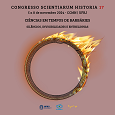 Este é o modelo de Pôster fornecido pelo Scientiarum Historia 17: insira o título do Trabalho aqui
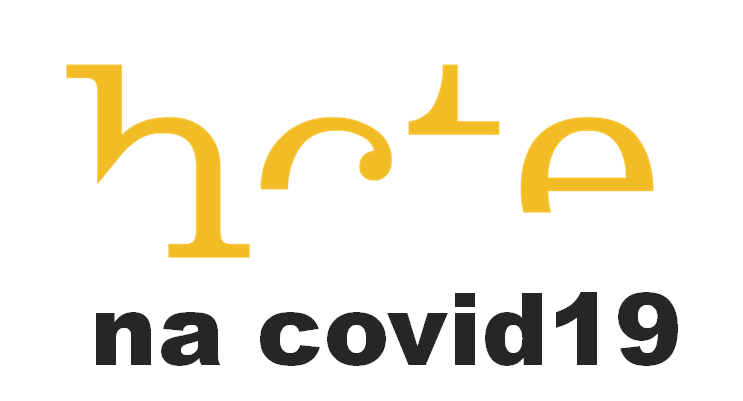 Coautores do Trabalho: Ailton Krenak, Ariano Suassuna 
Instituto XXXXXXXXX, Universidade Federal do Rio de Janeiro
Introdução
Metodologia
Achados/Resultados
Modelo Comfort : Inserimos áreas para ajudá-los a criar o pôster.
Contudo, altere o necessário para o seu trabalho.
Seja o tamanho das caixas, incluir novas, etc.
Mantenha no mínimo esses pontos destacados aqui.
Recursos gráficos são mais que bem vindos.
(imagens, dados, esquemas, tabelas, etc.)
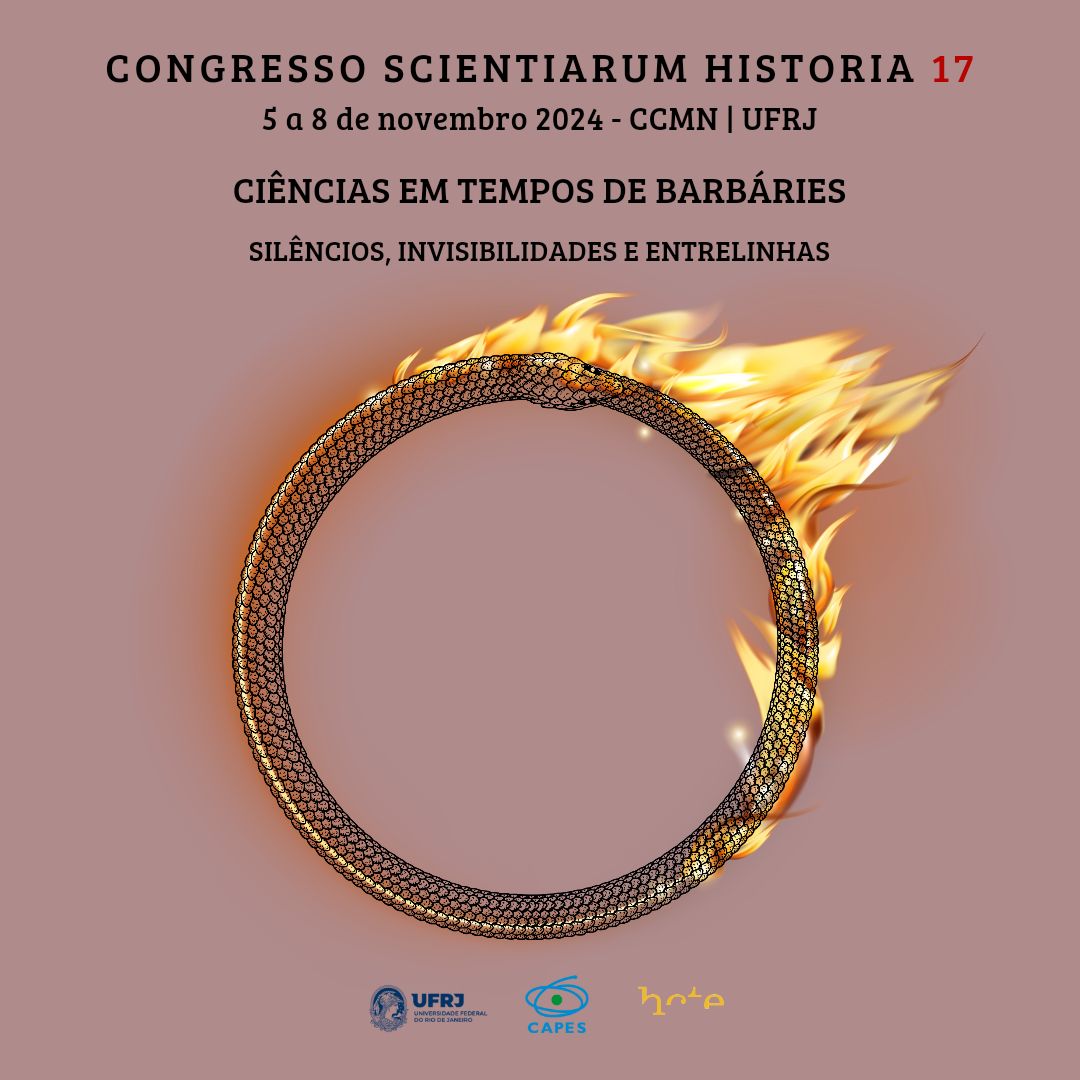 Objetivos
Referências (se necessário)
Apoio (se necessário)
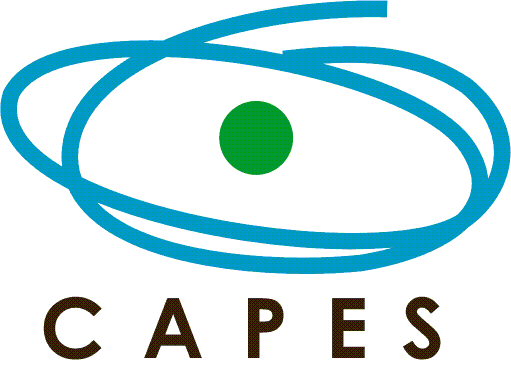 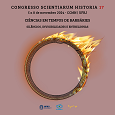 Este é o modelo de Pôster fornecido pelo Scientiarum Historia 17: insira o título do Trabalho aqui
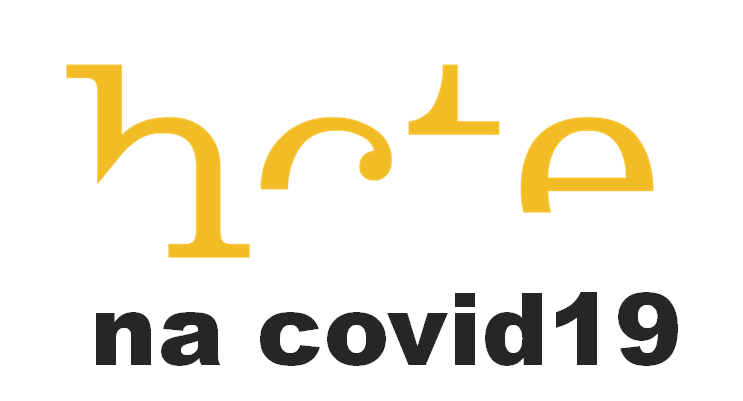 Coautores do Trabalho: Ailton Krenak, Ariano Suassuna 
Instituto XXXXXXXXX, Universidade Federal do Rio de Janeiro
Modelo Creative : Deixamos toda área livre para criar o pôster.

Contudo, mantenha no mínimo as informações sobre a Área predominante, objetivos e linhas de pesquisa, nomes da sua equipe, descrição breve dos principais projetos e se necessário referências e órgãos apoiadores.

Recursos gráficos são mais que bem vindos.
(imagens, dados, esquemas, tabelas, etc.)
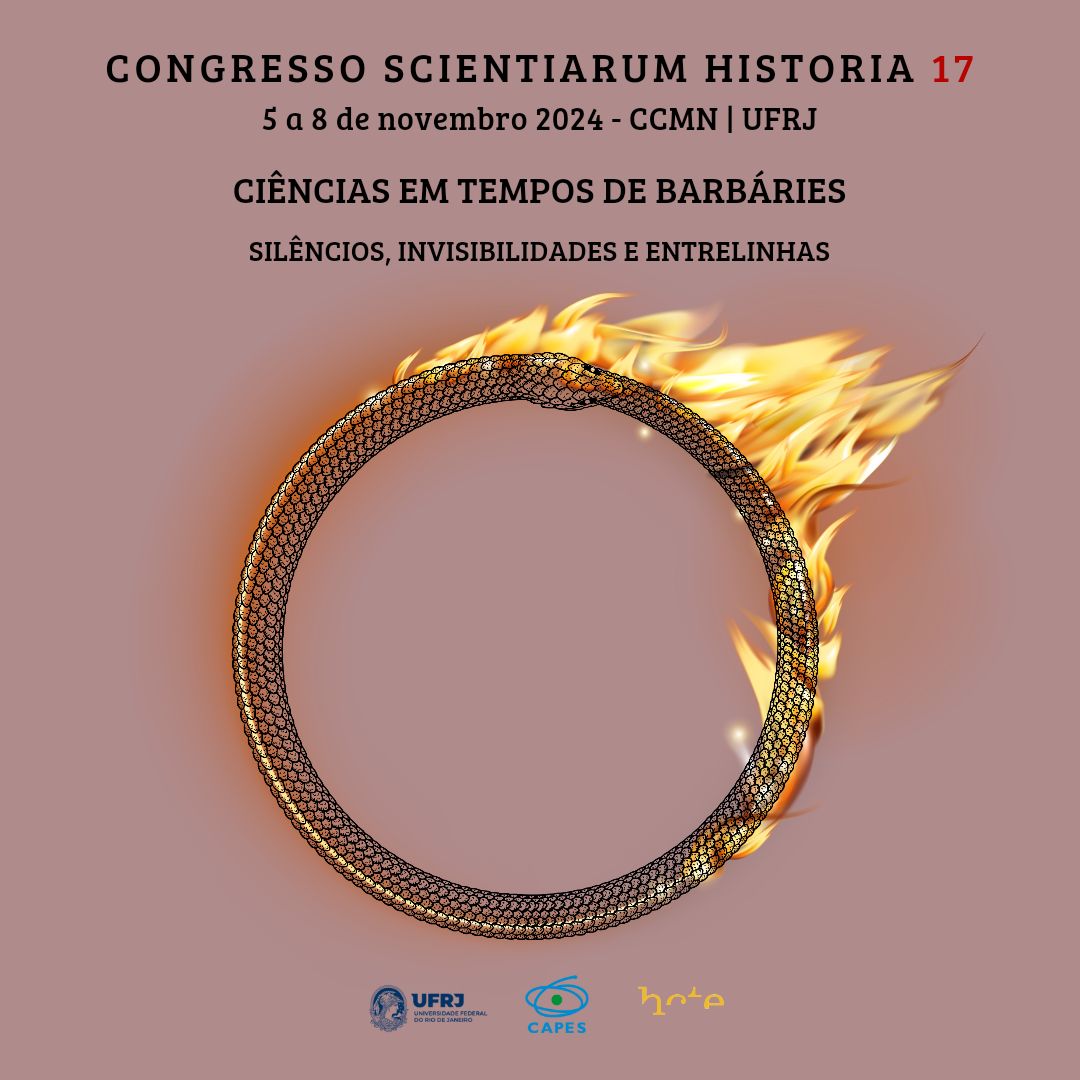 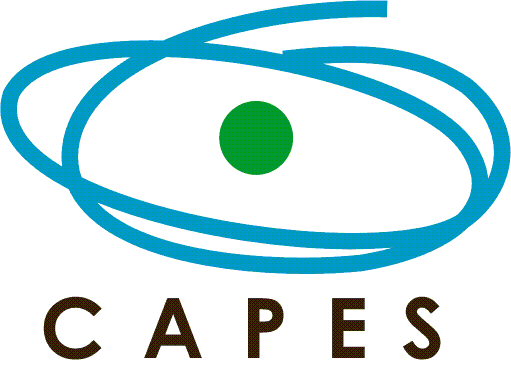